2次関数のグラフと2次方程式の実数解の符号
121
1
2次関数のグラフと2次方程式の実数解の符号
121
1
2次関数のグラフと2次方程式の実数解の符号
121
1
2次関数のグラフと2次方程式の実数解の符号
121
1
2次関数のグラフと2次方程式の実数解の符号
121
1
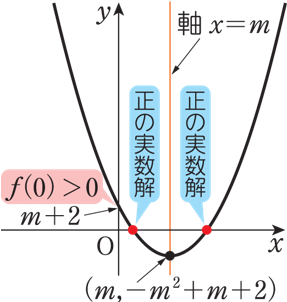 2次関数のグラフと2次方程式の実数解の符号
121
1
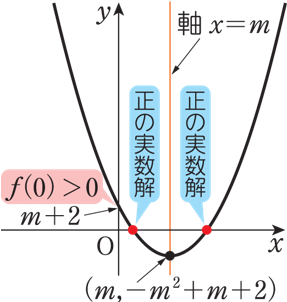 2次関数のグラフと2次方程式の実数解の符号
121
1
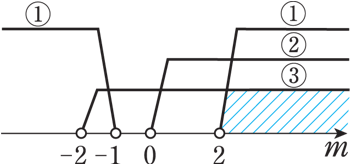 2次関数のグラフと2次方程式の実数解の符号
121
1
2次関数のグラフと2次方程式の実数解の符号
121
1
2次関数のグラフと2次方程式の実数解の符号
121
1
2次関数のグラフと2次方程式の実数解の符号
121
1
2次関数のグラフと2次方程式の実数解の符号
121
1
2次関数のグラフと2次方程式の実数解の符号
121
1
2次関数のグラフと2次方程式の実数解の符号
121
1
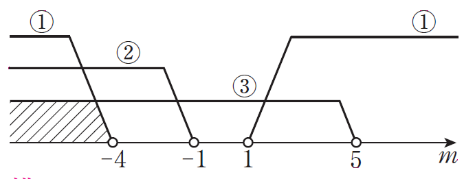